Assignment #3: Kalah
File
main.py (Basic functions for Kalah game, connecting to the server, etc.)
ui.py (GUI interface for the game)
ai.py (Your job: determine next move according to current situation)
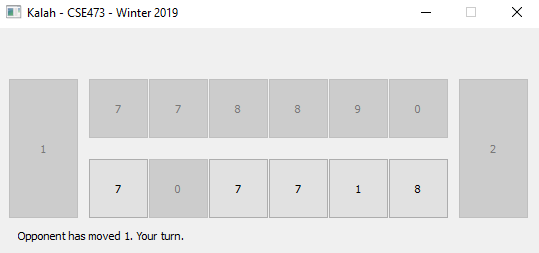 ai.py
Class state (storing current stones in each hole and kalah)
Function move (determine your next move, choose a hole from number 0 – 5)
Function minmax (minmax algorithm with alpha-beta pruning)
Note:
Must be minmax algorithm with alpha-beta pruning algorithm! Otherwise you will loss all points!
Don’t change the names of important variables and functions.
Turn In
hw3.zip
ai.py
report.pdf
Report
report describing your implementation (at most 5 pages, 1” margins, 11pt, double-spaced), 8 points:
A brief description of the game: 1 points.
The definition of your heuristic function and its justification. Illustrate how it works with example moves it chose and explain why it chose them in terms of the function: 3 points.
The details of your program design, experiments and results:
How long it takes to make a move at different search depths and specify your CPU speed in the report. Timing restrictions are only for the tournament: 2 points.
How each heuristic function you designed affect the performance, e.g., the algorithm with this heuristic function vs the algorithm without this heuristic function: 2 points.
Experiments and Results
Heuristic functions
Baseline could be a naïve model you built, or previous version of the algorithm, e.g. (F1+F2+F3 vs F1+F2)
Searching time at different depth
Note: The search time is at most 1 second during tournament.
Tournaments:
Play-off mode, randomly paired, the winner enter the next round. 
Score calculation (Player A vs Player B):
A move first: a : b
B move first: c : d
Final scores: (a + c : b + d)
Illegal move or searching exceeds 1 sec will down your score to zero. 
The players after xxx round will receive bonus points!
Note
The game server can be only connected when you are using Campus Internet. If you want to debug outside of campus, using VPN or commenting line #43 at main.py.